令和元年
青峰校区
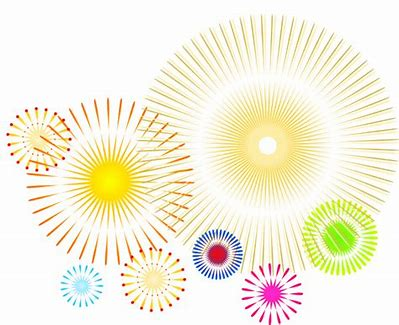 健康フェスタ
健康フェスタ
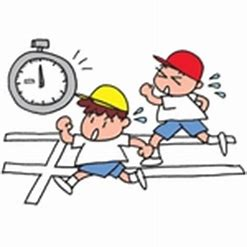 と　　き　１１月１０日(日)
　　　　　※雨天時　青峰小体育館
と こ ろ　青峰小学校グラウンド（体育館）
集　　合　午前 9：00
競技開始　 午前 9：35
※競技は１人２種目まで参加できます。
※自治委員に申込んで下さい。
＝青峰校区まちづくり振興会＝